An Update on Early Injection Capture in the Booster
Chandra Bhat
PIP General Meeting
January, 27, 2016
Schematic of the Early Injection in the Boosterwith a pseudo front-porch
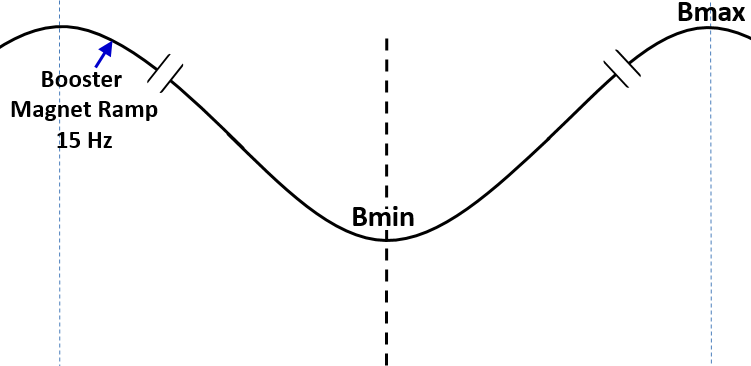 Simulations have been conducted under varieties of  beam conditions from injection to extraction.
Begin Inj.
Change in
Es <0.24MeV
Beam Acceleration using
 37-52 MHz RF system
 40s
injection
175s
capture  for >260s (no debunching)
1/15Hz  0.0666 s
Energy Acceptance > 4MeV
           Beam E  1.3MeV
fsy = 8kHz-27kHz @ Vrf=0.035-0.4MV
2
Chandra Bhat
12/16/2015
What has been Done So far?
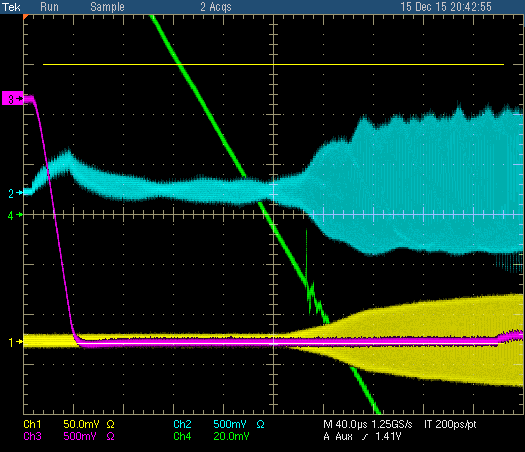 B:VXTPPP=2192µs
B:VAPLON=2235µs
The implementation of the EIS is carried out in a few steps
December 18,  2015 
Changed the B:RSTDLY from 64635µs to 64490µs 
                                  Beam injection nearly 200µs early.
Loaded a new APG curve, i.e., RF voltage curve, keeping PARAT, VBIAT, VRFQT, Radial offset, Radial gain, Cascode current curves the same as before. This RF curve implied ~20% less RF operating power.
With some tuning we had about 90% efficiency with 11BT on 15s and 13BT on 1Ds
January 8, 2016   started early capture 
January 20, 2016  Bfield & Freq. synchronization 

These changes were made with minimal interruption to beam delivery to the downstream machines.
WCM
RF
Bdot=0
Beam
B:VXTPPP=2020µs
B:VAPLON=2217µs
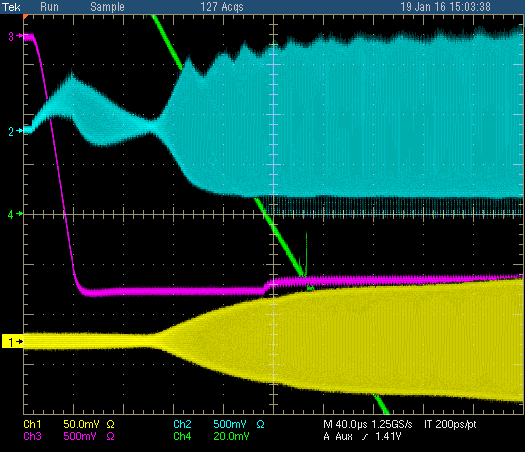 Bdot=0
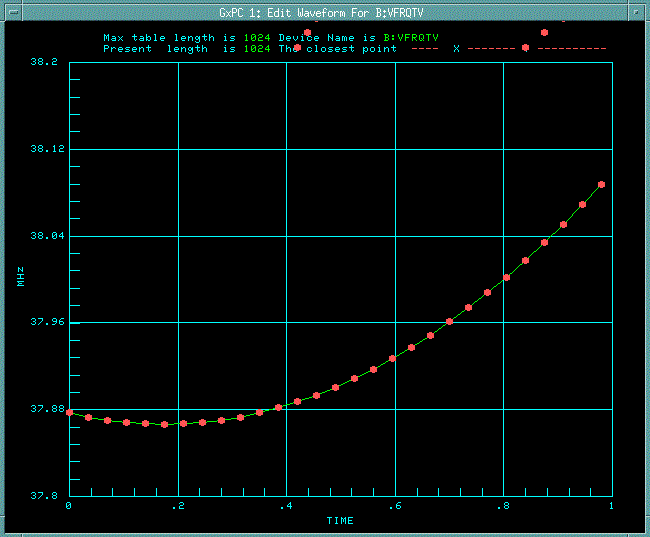 Booster freq. curve
(1st 1 ms)
B:VFRQTV[1]=37.877201MHz
where as
B:VFINJ=37.982539MHz
3
Chandra Bhat
12/16/2015
EIS Beam Data and some Analysis (Injection)
14BT Beam; 4.9E12ppb
B:VXTPPP = 2192 with Operational Paraphase
B:VAPLON= 2235
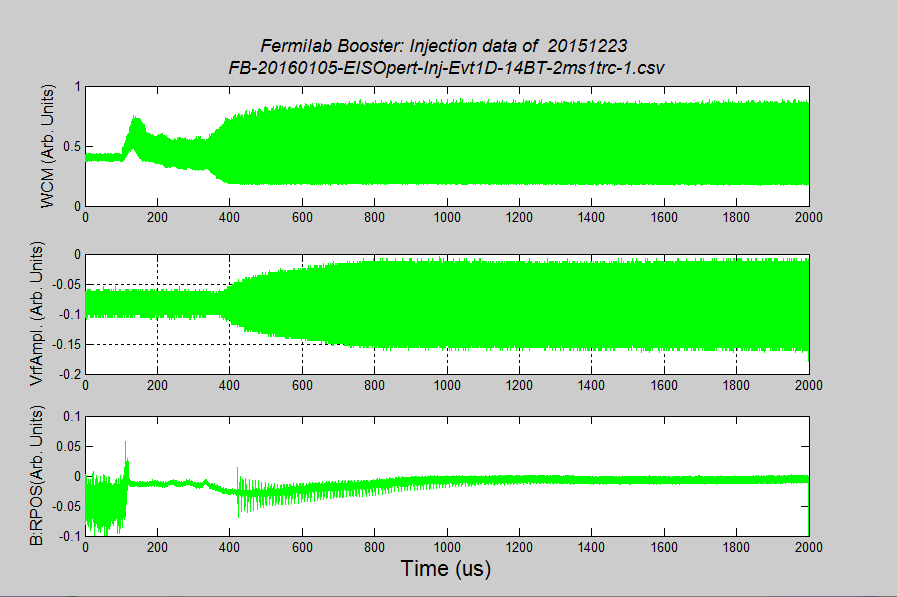 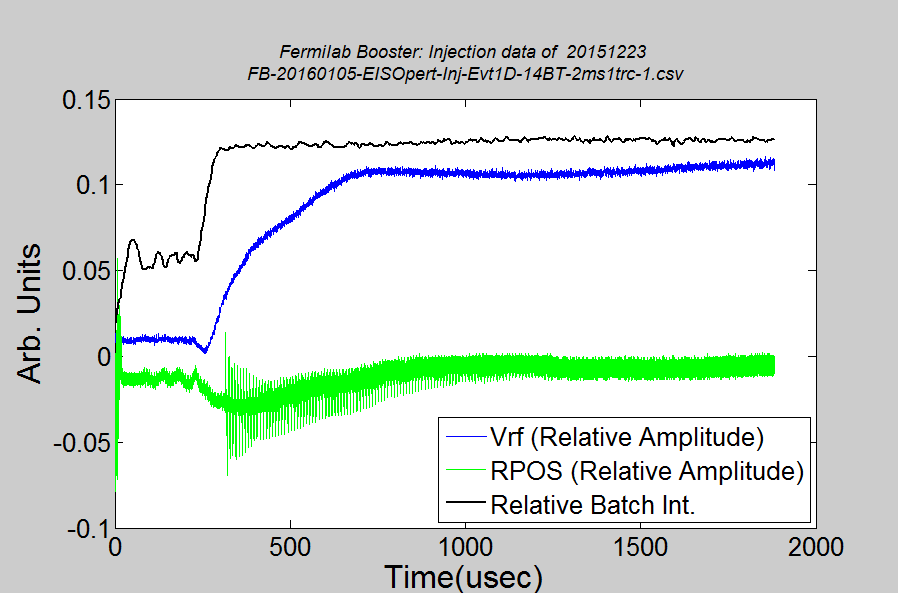 WCM
Vrf (Peak)
Gap Vrf
RPOS
4
Chandra Bhat
12/16/2015
EIS Beam Data and some Analysis (Injection)
14BT Beam; 4.9E12ppb
B:VXTPPP = 2192 with Operational Paraphase
B:VAPLON= 2235
Beam still being captured
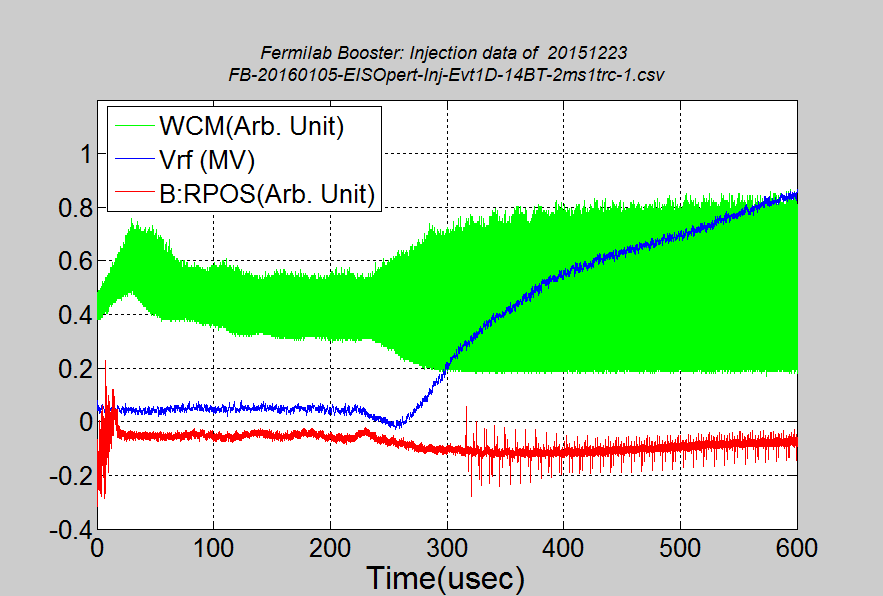 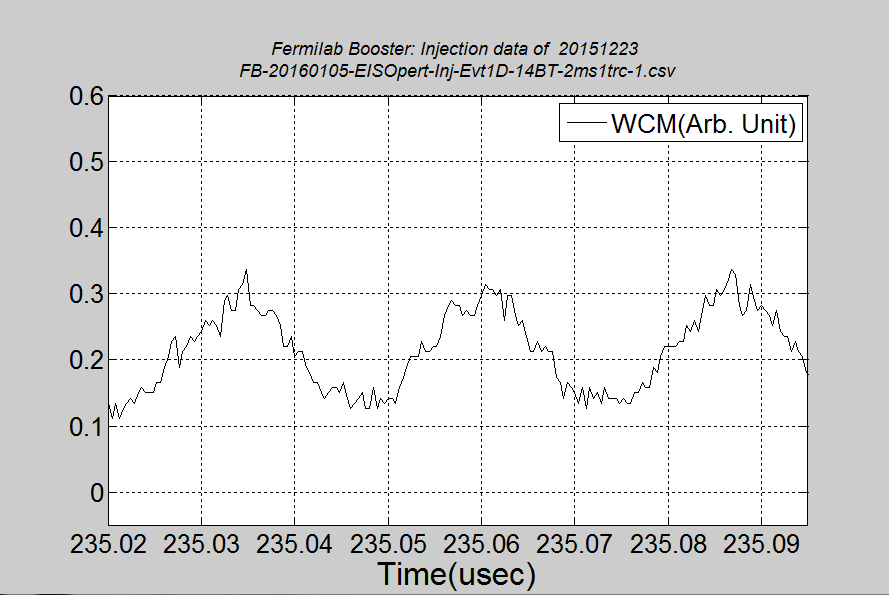 26.3 ns
~43µs
B:VXTPPP
B:VAPLON
5
Chandra Bhat
12/16/2015
EIS Beam Data and some Analysis (Injection)
15BT Beam; 4.9E12ppb
B:VXTPPP = 2000 with Operational Paraphase
B:VAPLON= 2217  Vrf=0.41MV
LE = 0.056eVs
×
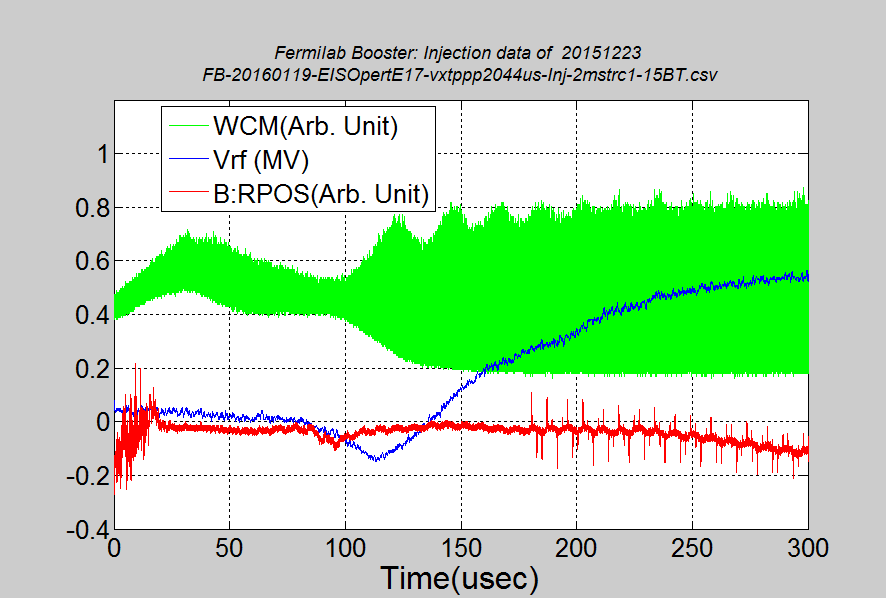 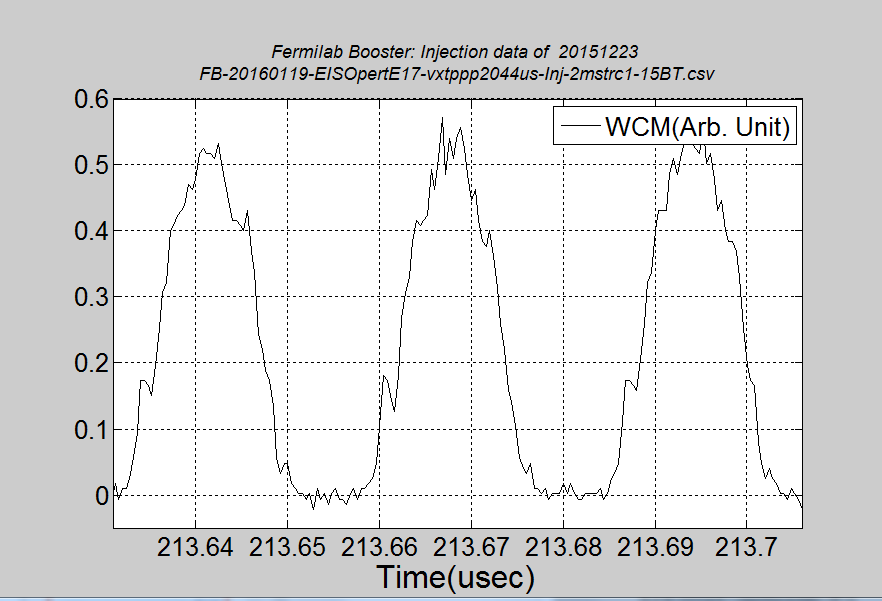 19.2 ns
~140µs
B:VAPLON
B:VXTPPP
6
Chandra Bhat
12/16/2015
EIS Beam Data and some Analysis (Injection)
15BT Beam; 4.9E12ppb
B:VXTPPP = 2044 with paraphrase curve file =6 (adiabatic)
B:VAPLON= 2217, Vrf=0.38MV
LE = 0.053eVs
×
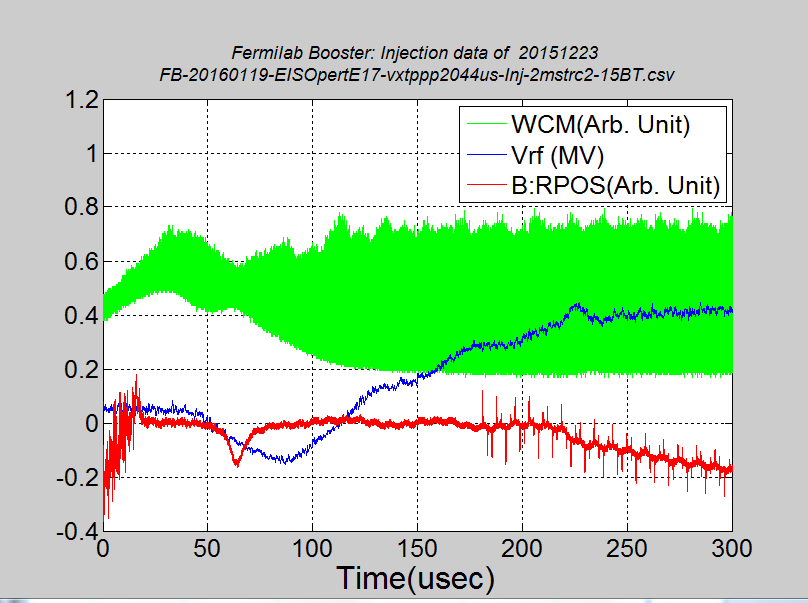 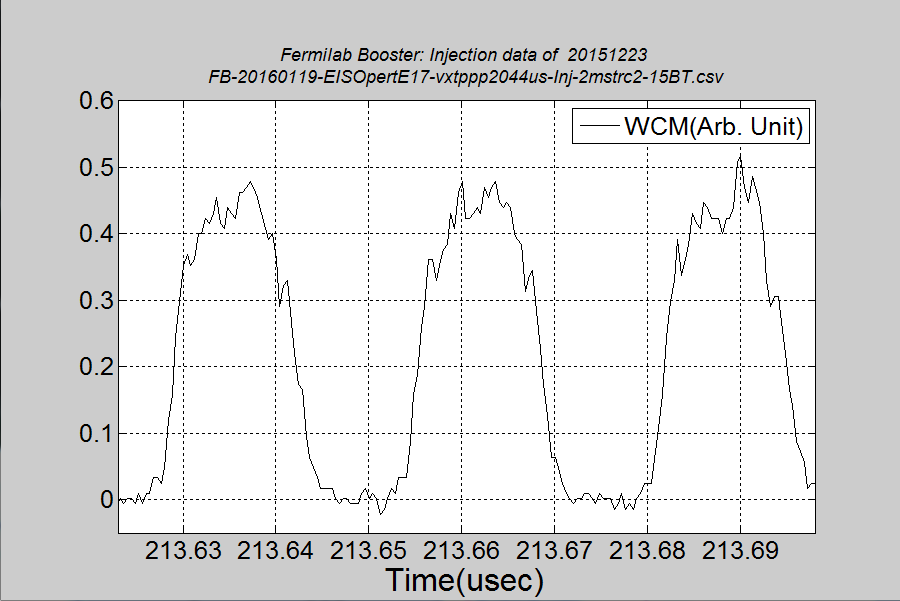 170µs
19.2 ns
B:VAPLON
B:VXTPPP
7
Chandra Bhat
12/16/2015
EIS Beam Data and some Analysis (Extraction)
15BT Beam; 4.9E12ppb
B:VXTPPP = 2000 
B:VAPLON= 2217, Vrf=0.4MV
LE = 0.086eVs
×
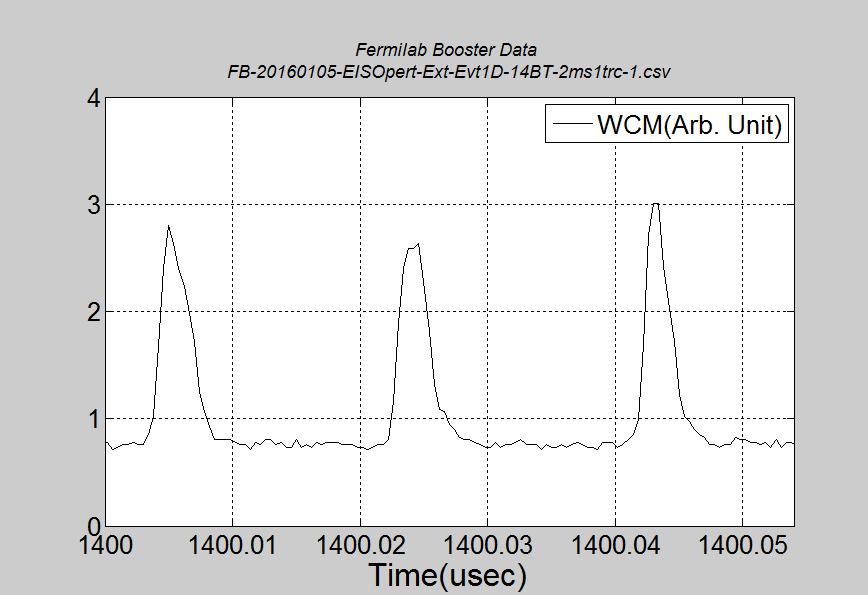 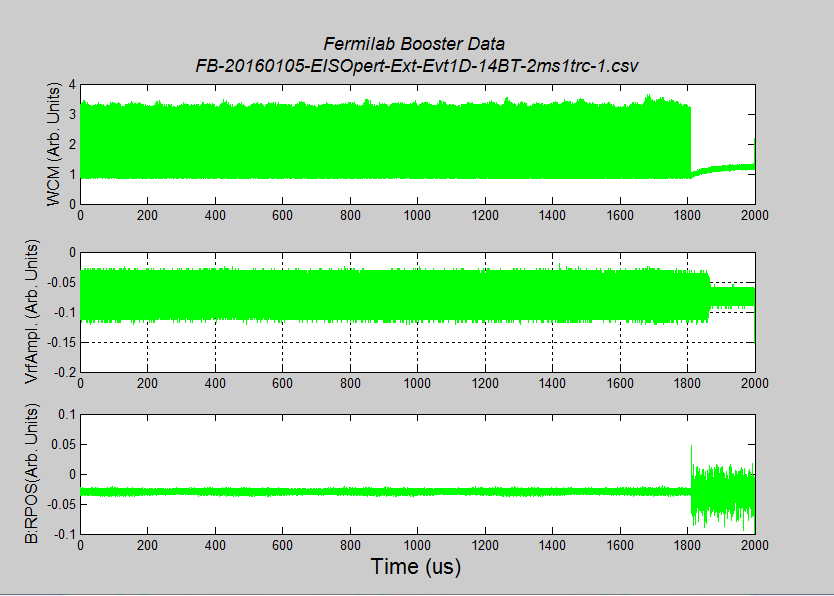 WCM
4.5 ns
Gap Vrf
RPOS
8
Chandra Bhat
12/16/2015
Summary
EIS is made operational successfully with the help of many since Dec 18, 2015
We certainly see 
Some gain in RF power
Lower emittance to the down stream machines
We are running with about >92% efficiency in operation
Providing 11 BT to RR slip stacking and 15BT beam to MicroBoone
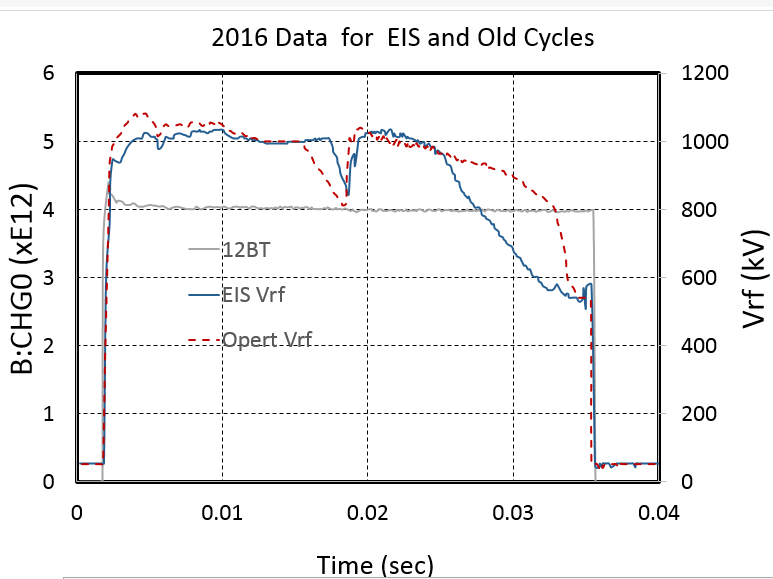 9
Chandra Bhat
12/16/2015
Plans
Working on a better paraphrase curve for adiabatic beam
Simulations  strongly suggests one can capture more adiabatically. ( I have to analyze the data and come out with a curve). 
We have to optimize various timings.
Big difference between B:VFINJ and B:VFRQTV[1]. 
This clearly shows that there are some issues to be understood.  I believe that we have to use a better frequency curve based on measurements not using calculations.  Currently I am investigating  it.
Bill’s (B:LGEM8G) and RR measurements (Phil Adomson) show  the longitudinal emittance of the beam is smaller now. However,  bunch rotation before extraction many not be optimal. So, 
we are investigating snap bunch rotation (revisit the method used in the past) in the Booster. In future, when 2nd harmonic rf system becomes available we should use it to linearize for better bunch rotation. 
I certainly expect it would take some time to reduce beam losses in the cycle. Currently, I do not see any loss in the first 1-1.5 ms of the cycle. 
We are working on transition crossing  this needs some hardware development.
All these developments can be done with 1-shot sequencer
10
Chandra Bhat
12/16/2015
Backup Slides
11
Chandra Bhat
12/16/2015
Beam Emittance at Begin of Acceleration
16BT Beam; 5.3E12ppb
B:VXTPPP = 2044 with paraphrase curve file =6
B:VAPLON= 2217, Vrf=0.38MV
LE = 0.05 eVs
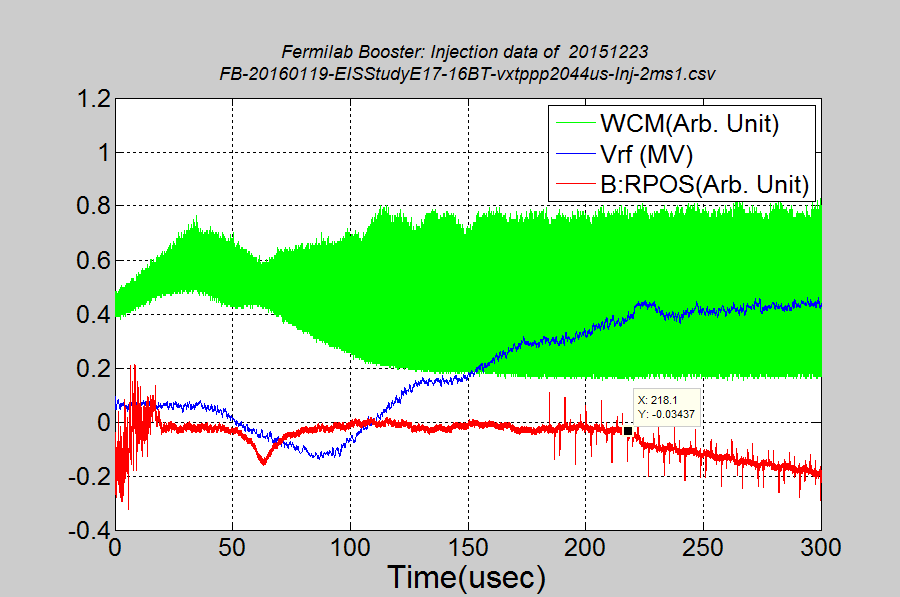 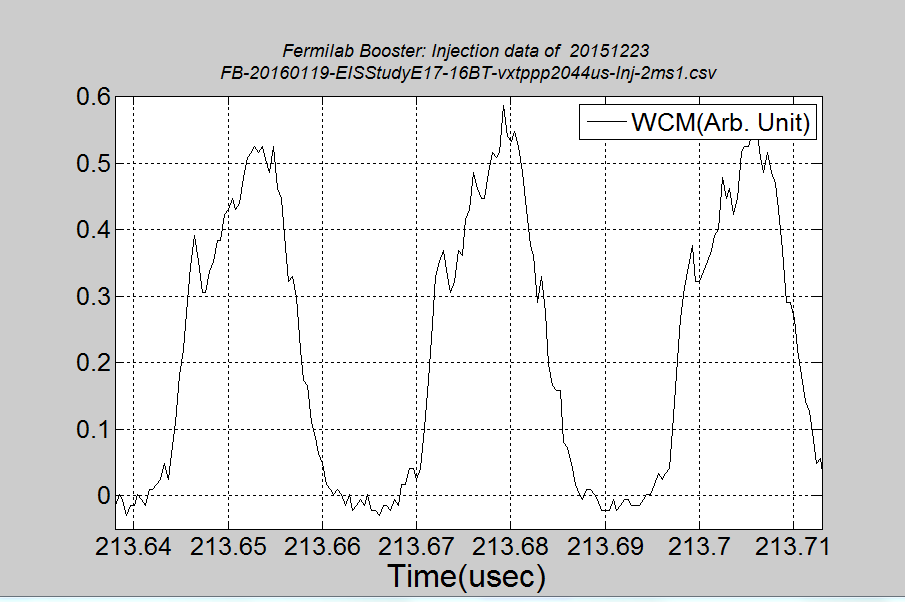 170µs
19.5 ns
B:VAPLON
B:VXTPPP
12
Chandra Bhat
12/16/2015
Beam Experiments after shutdown of 2015
ACL script has been updated/improved that includes
rf frequency to B field synchronization at the early part of the cycle
Early beam capture 
20 rf cavities with modulator limits 
Ability to read rf curves from external files  This is a big deal
RF Frequency Curves
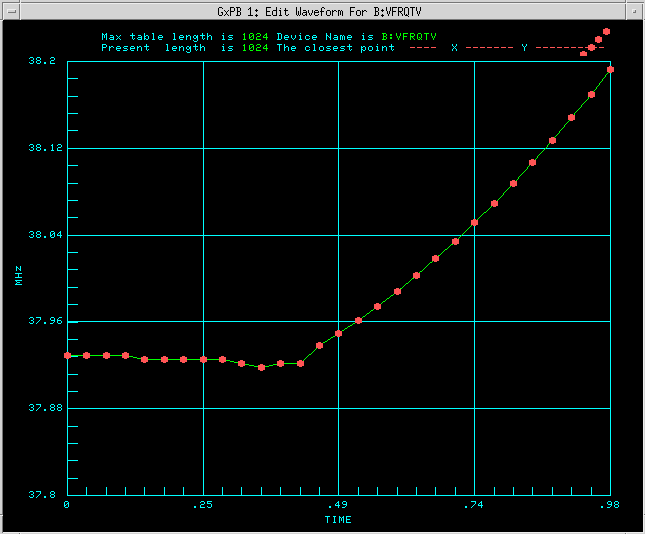 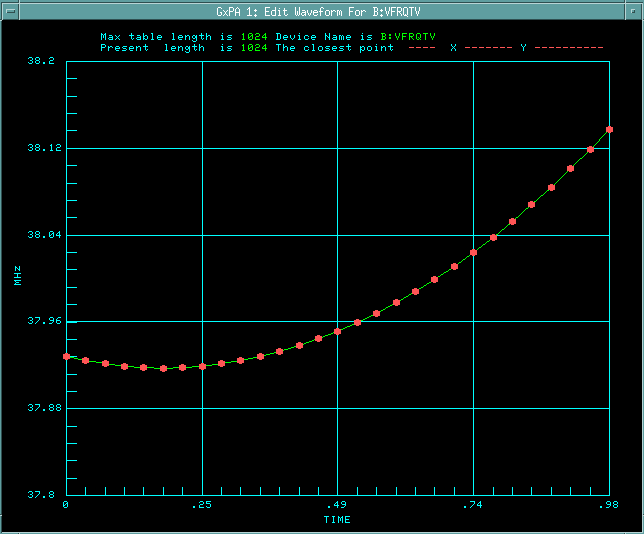 EIS
Operational
Bmin 
reference line
Bmin 
reference line
13
Chandra Bhat
12/16/2015
RF curves at Inj. in use(till 10 days ago) and desired
Demanded by EIS scheme
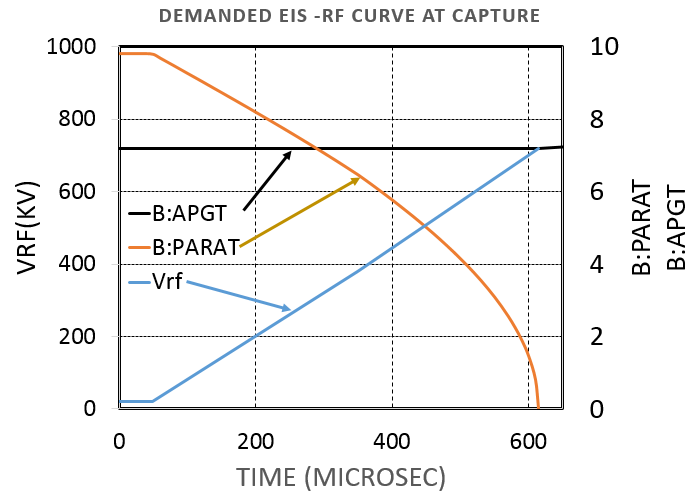 Front porch in 
B:APGT curve
Used in Operation
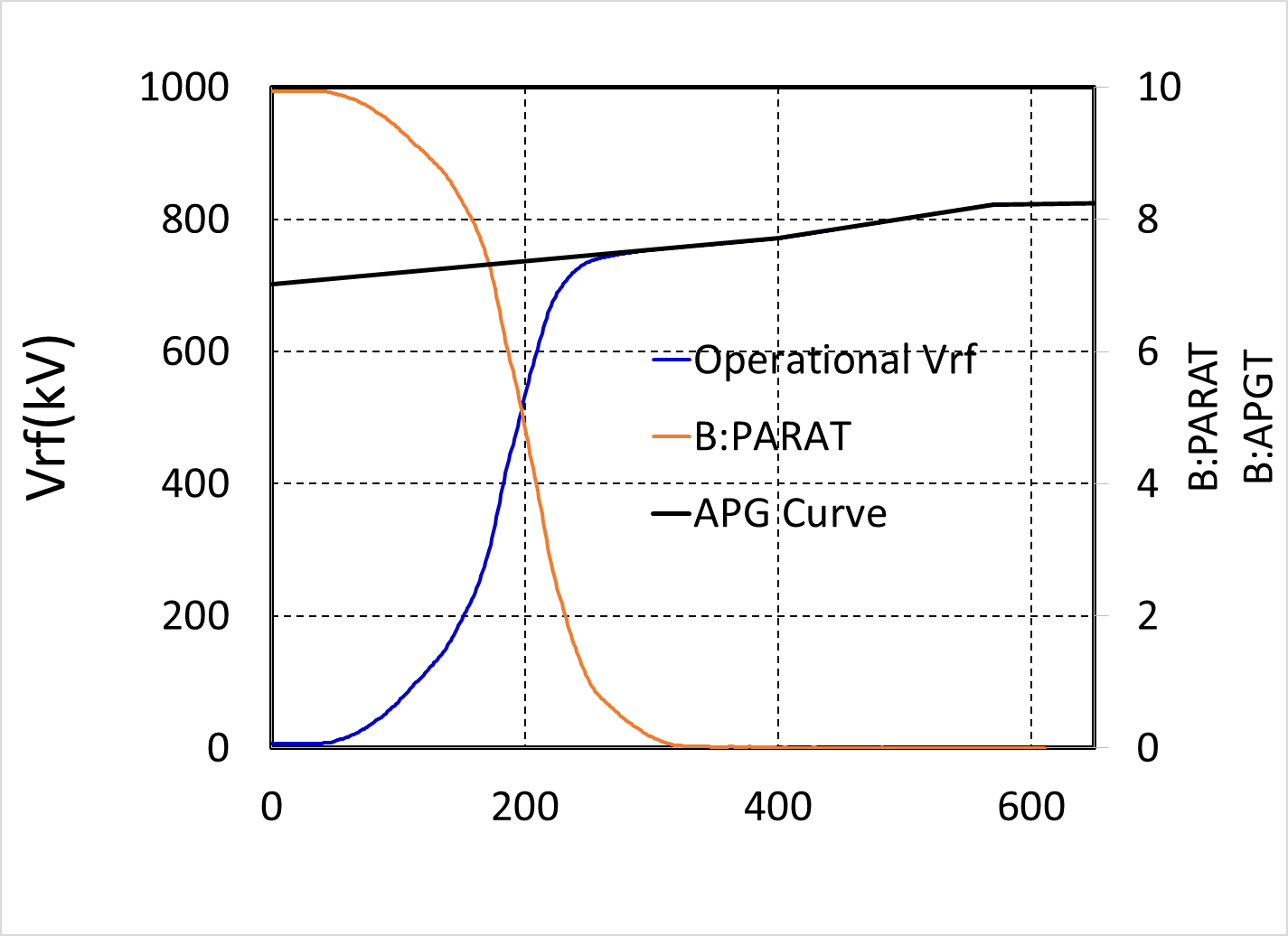 Vrf
Paraphase Angle
Time  (µsec)
14
Chandra Bhat
12/16/2015